Тренажер по орфографии
Петрова Александра Алексеевна
учитель немецкого языка
ГБОУ СОШ №223
ПРАВИЛА
В тренажере 9 заданий
Используйте левую кнопку мыши, чтобы выбрать ответ
В любой момент вы можете выйти из викторины – для этого нажмите клавишу ESC.
За каждый правильный ответ вы получите зеленое яблоко       , за неправильный – красное       . 
На последнем слайде подсчитывается результат: количество правильных и неправильных ответов
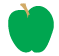 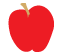 Начать
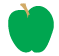 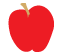 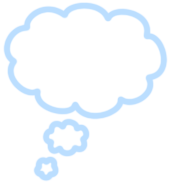 S
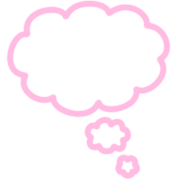 Sch
___port
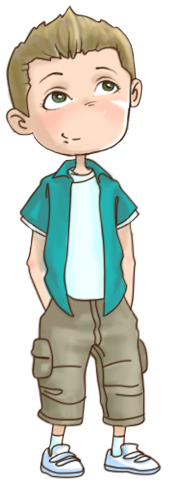 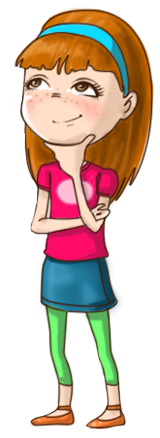 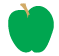 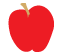 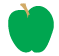 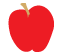 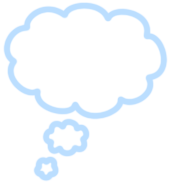 s
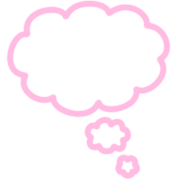 ß
gro___
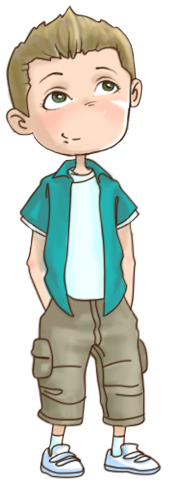 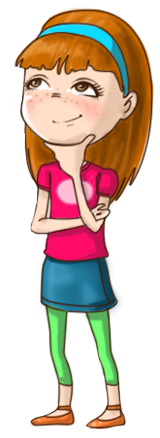 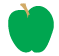 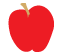 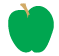 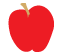 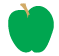 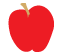 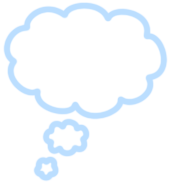 ei
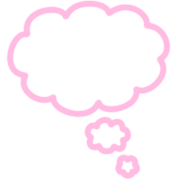 ie
L___der
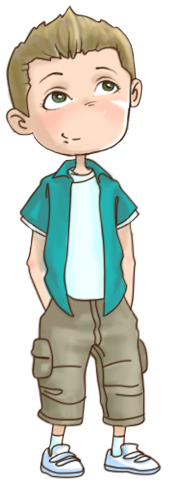 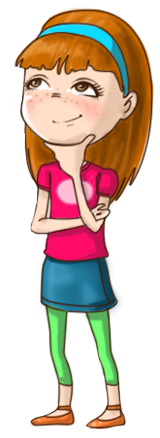 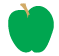 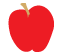 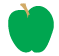 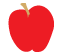 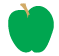 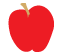 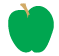 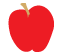 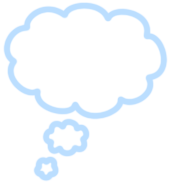 b
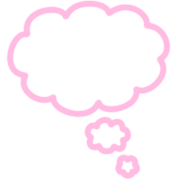 d
___öse
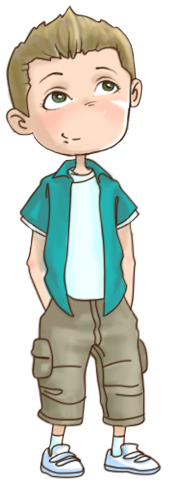 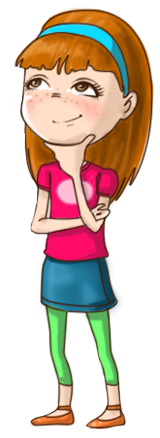 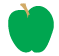 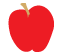 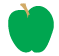 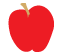 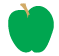 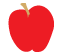 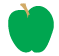 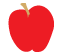 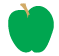 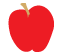 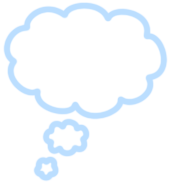 h
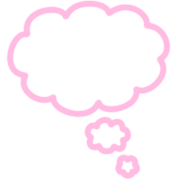 ch
frü___
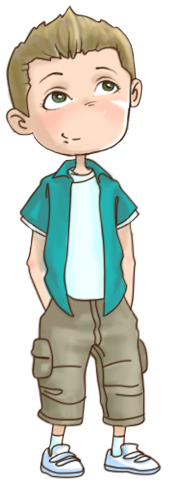 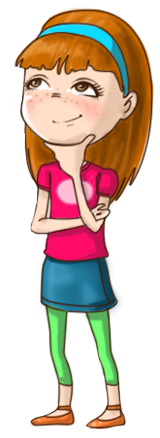 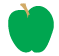 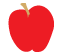 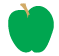 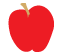 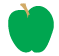 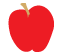 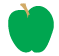 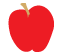 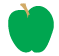 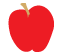 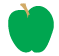 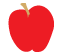 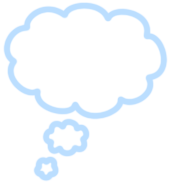 F
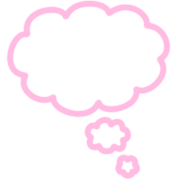 V
___ater
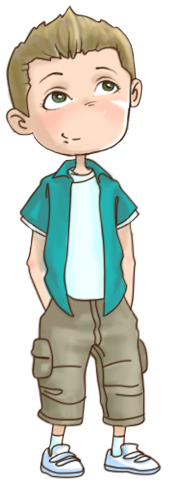 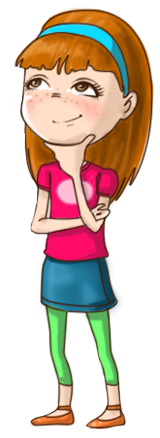 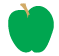 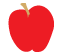 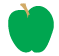 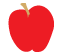 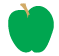 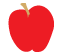 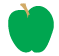 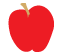 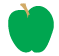 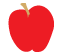 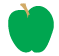 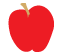 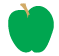 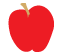 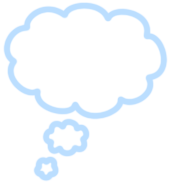 ie
ei
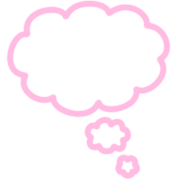 l___se
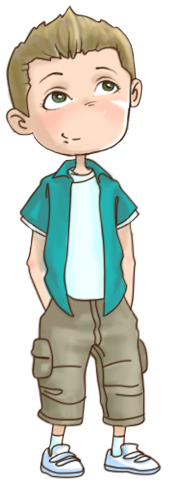 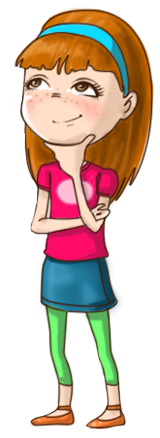 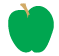 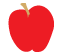 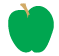 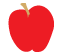 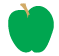 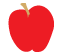 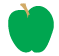 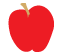 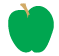 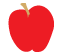 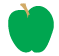 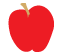 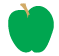 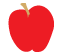 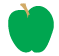 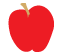 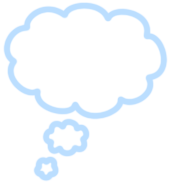 S
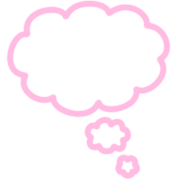 Sch
___nee
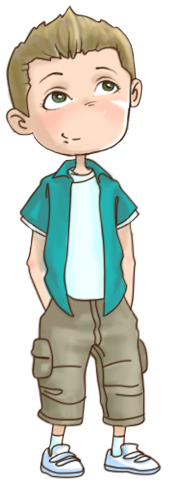 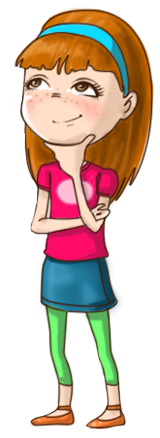 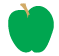 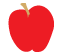 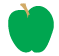 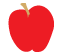 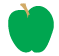 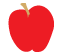 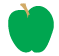 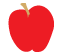 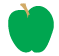 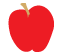 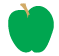 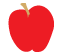 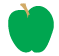 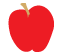 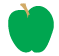 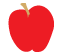 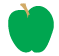 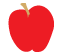 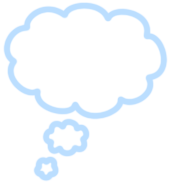 V
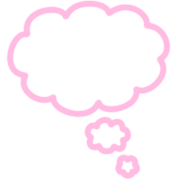 F
___luss
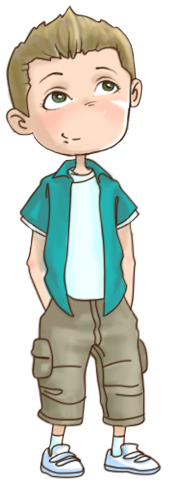 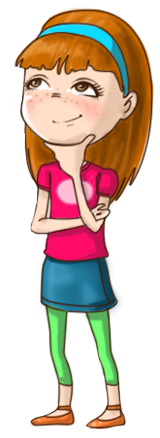 РЕЗУЛЬТАТ:
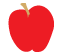 Х
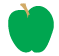 Х
Выйти